Understanding Oman:A Unique Place in the Gulf RegionUniversity of Illinois at Urbana-ChampaignApril 22-23, 2019
Governance and Institutional Development in Oman
Calvin H. Allen, Jr.
Shenandoah University
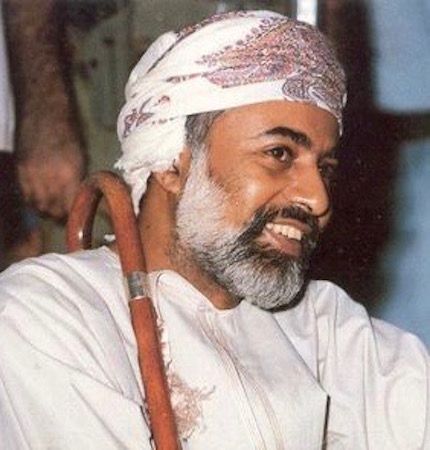 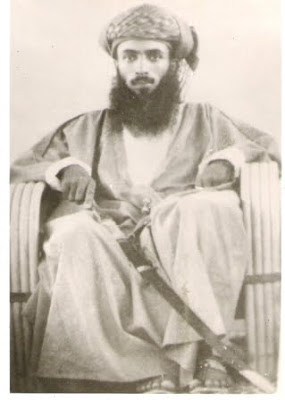 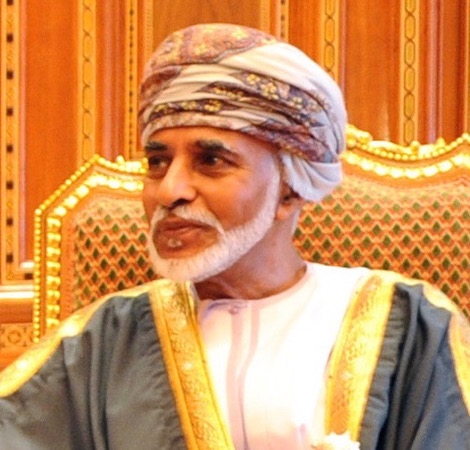 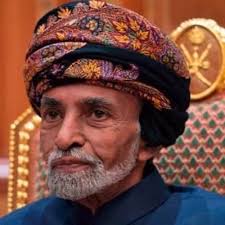 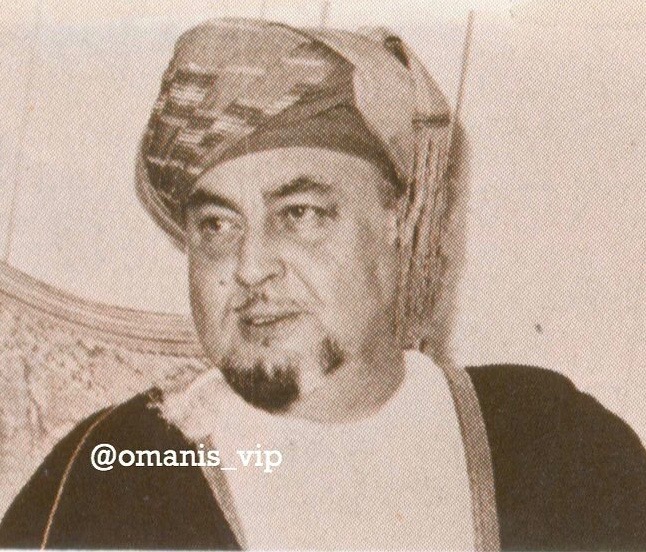 Tariq b. Taimur Al Sa’id
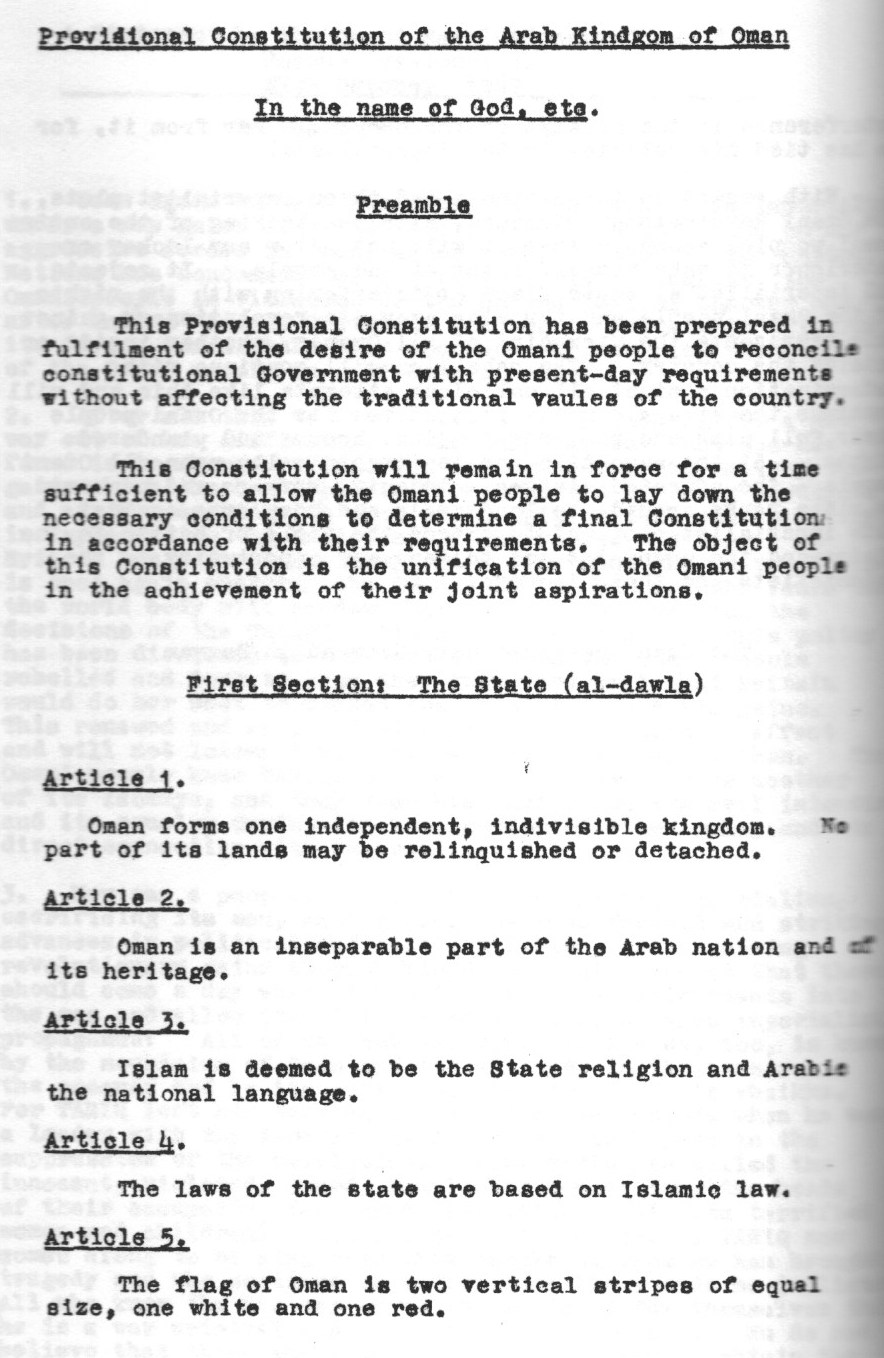 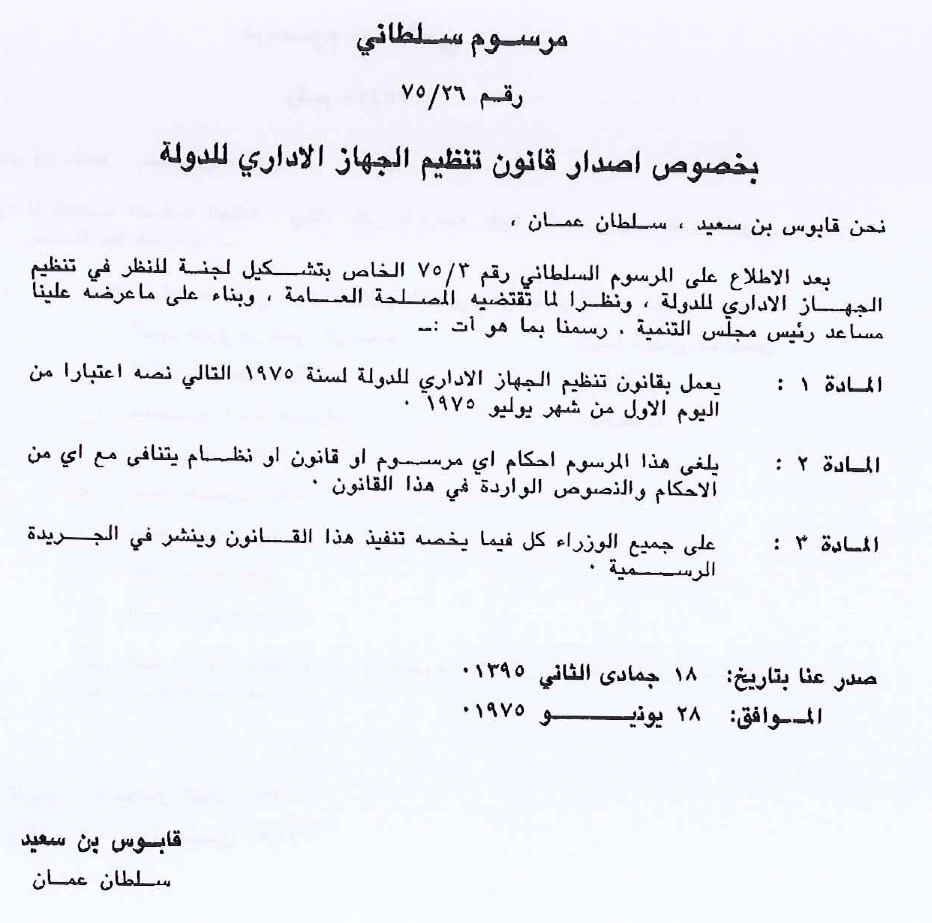 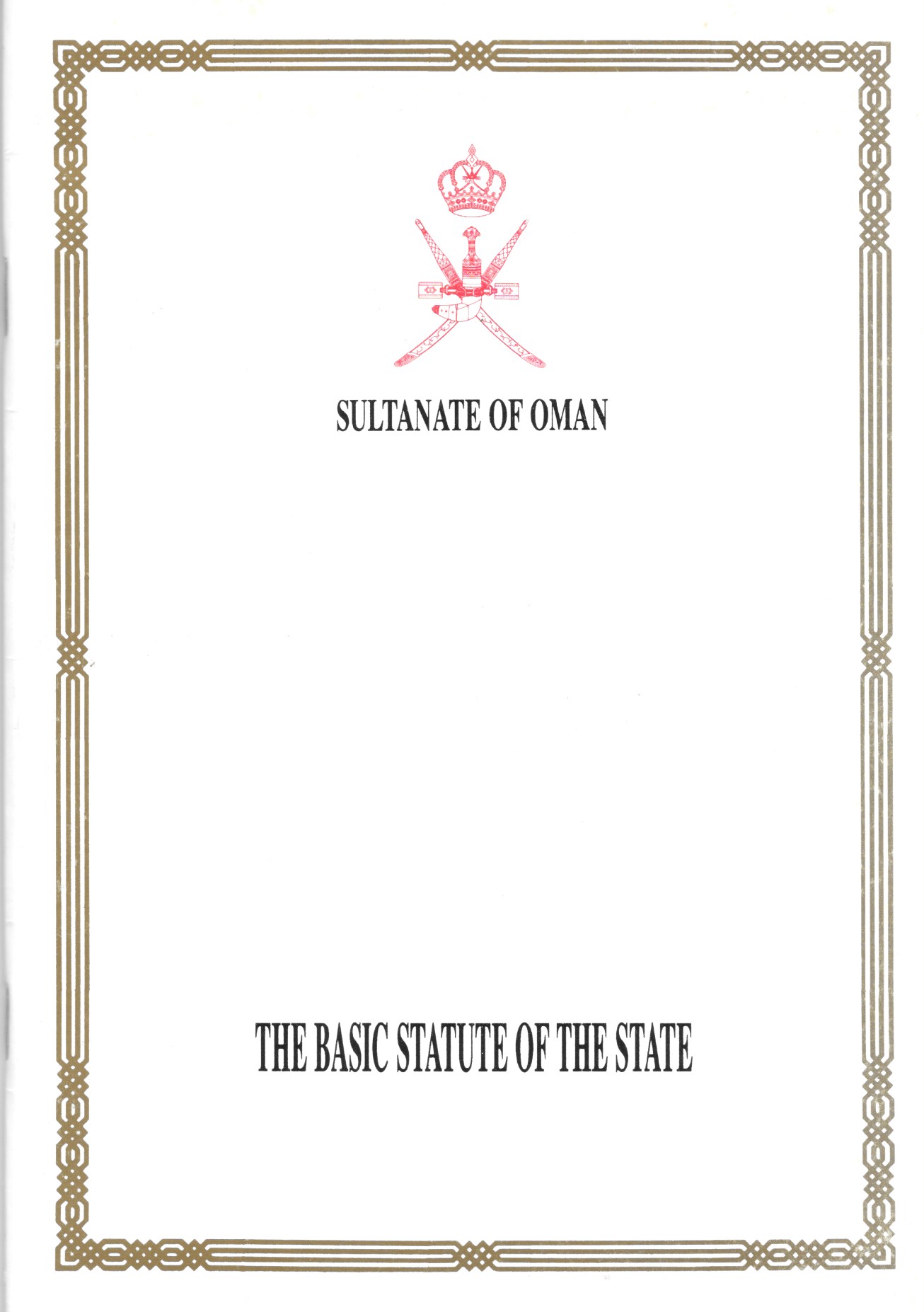 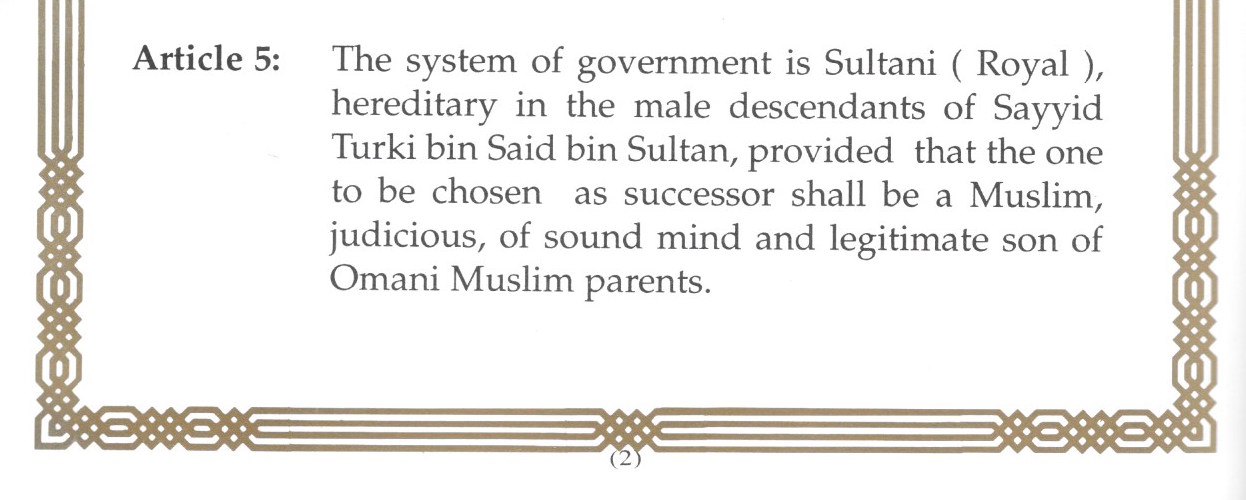 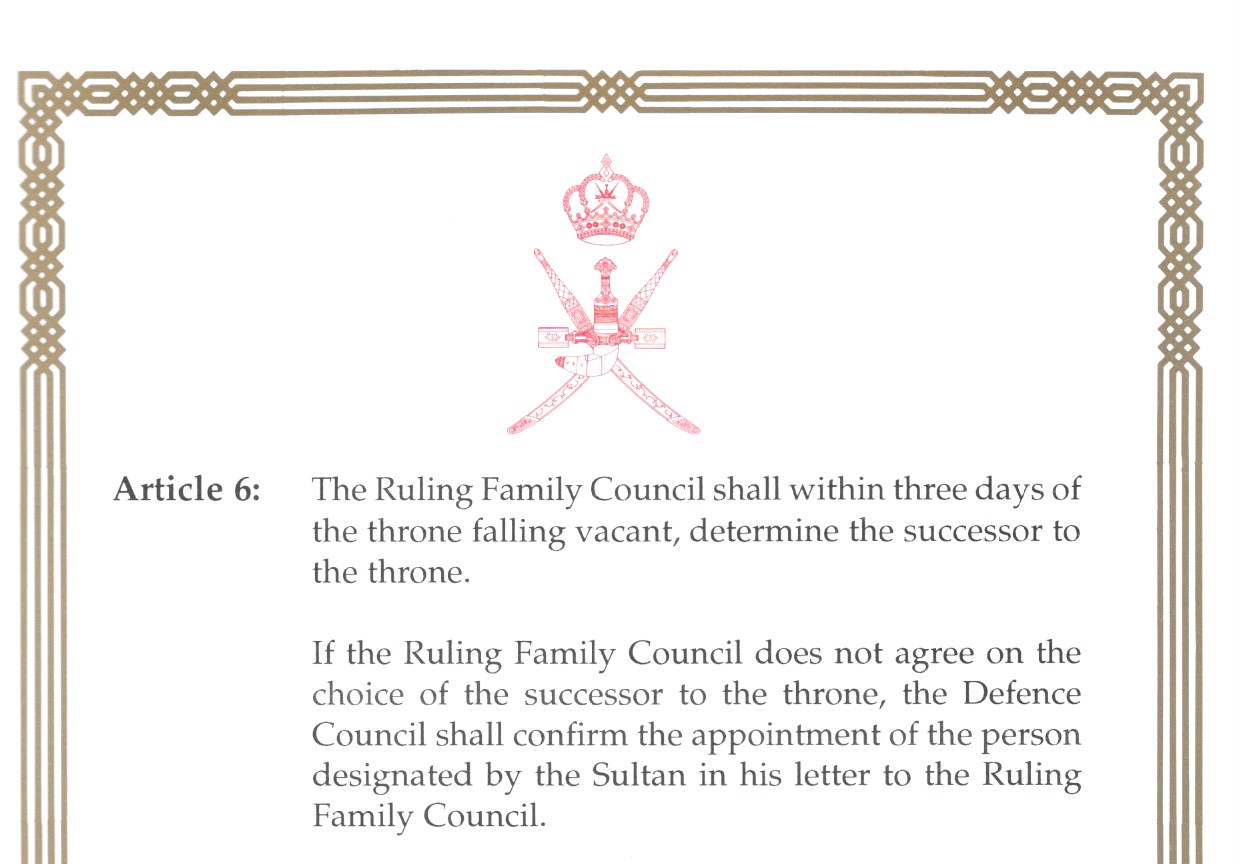 Defense Council
Minister of the Palace Office  Sultan b. Mohammed al-Nu’amani
Inspector General of Police and Customs  Hasan b. Mohsin al-Shuraiki
Chief of Staff, Sultan’s Armed Forces  Ahmad b. Harith al-Nabhani
Commander, Air Force  Matar b. Ali al-Obaidani
Commander, Navy  Abdallah b Khamis al-Raisi
Commander, Army  Matar b. Salim al-Baloushi
Commander, Royal Guard  Khalifah b. Abdallah al-Junaibi
Director, Internal Security  Sa’id b. Ali al-Hilali
Article 6 as amended in 2011
The Royal Family Council shall, within three days of the throne falling vacant, determine the successor to the throne.

If the Royal Family Council does not agree on a choice of a Sultan for the Country, the Defence Council together with the Chairman of Majlis Al Dawla, the Chairman of Majlis Al Shura, and the Chairman of the Supreme Court along with two of his most senior deputies, shall instate the person designated by His Majesty the Sultan in his letter to the Royal Family Council.
Defense Council
Minister of the Palace Office  Lt. Gen.  Sultan b. Mohammed al-Nu’amani
Inspector General of Police and Customs  Hasan b. Mohsin al-Shuraiki
Chief of Staff, Sultan’s Armed Forces  Ahmad b. Harith al-Nabhani
Commander, Air Force  Matar b. Ali al-Obaidani
Commander Navy  Abdallah b Khamis al-Raisi
Commander Army  Matar b. Salim al-Baloushi
Commander, Royal Guard  Khalifah b. Abdallah al-Junaibi
Director, Internal Security  Sa’id b. Ali al-Hilali 

Majlis Officers
President of the Majlis al-Dawla  Yahya b. Mahfouz al-Mundhari
President of thre Majlis al-Shura  Khalid b. Hilal al-Ma’awali

Supreme Court
Chief Justice of the Supreme Court  Ishaq b. Ahmed al-Bu Sa’idi
Most Senior Deputy #1
Most Senior Deputy #2
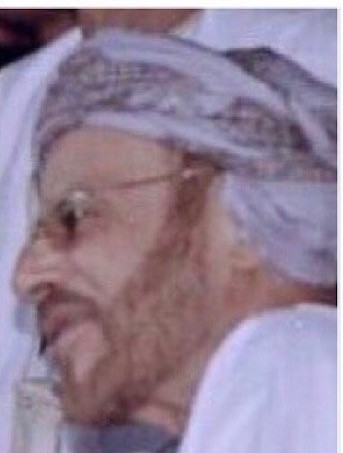 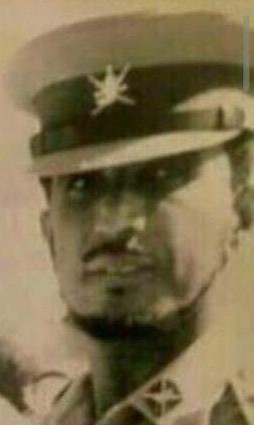 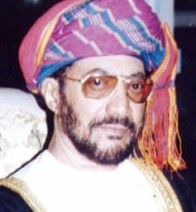 Diwan Affairs
Hamad b. Hamoud al-Bu Sa’idi
Personal Representative of the Sultan
Thuwaini b. Shihab Al Sa’id
Diwan of Royal Court
Sa’id b. Salim al-Wahaibi
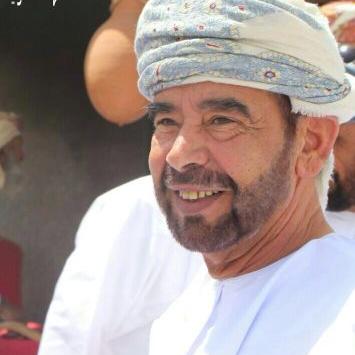 Palace Office
Ali b. Majid al-Ma’amari
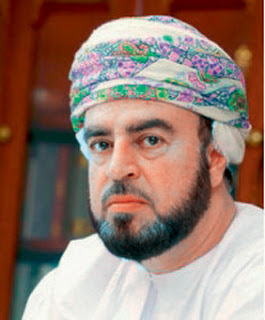 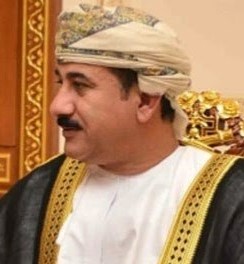 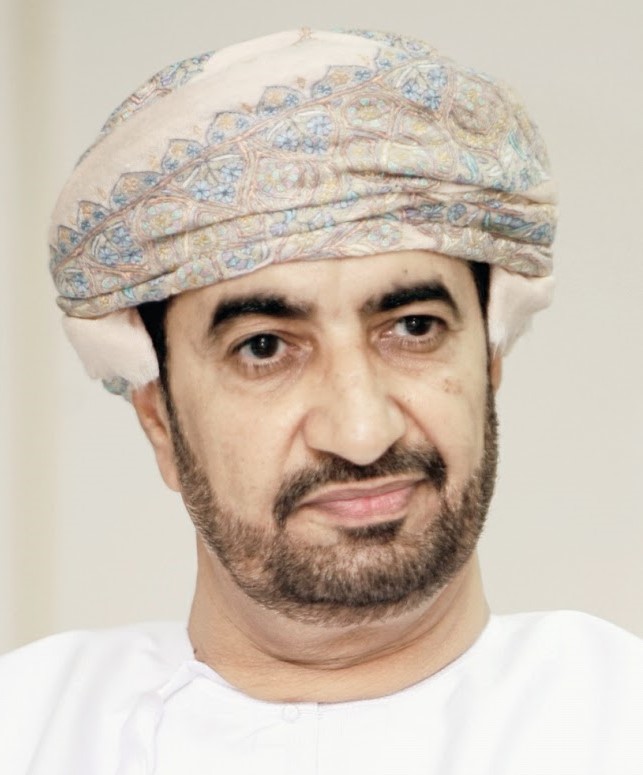 Sultan b Mohammed al-Nu’amani
Palace Office
Khalid b Hilal al-Bu Sa’idi
Diwan of Royal Court
As’ad b Taimur Al Sa’id
Personal Representative
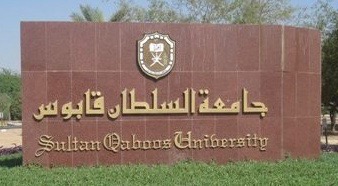 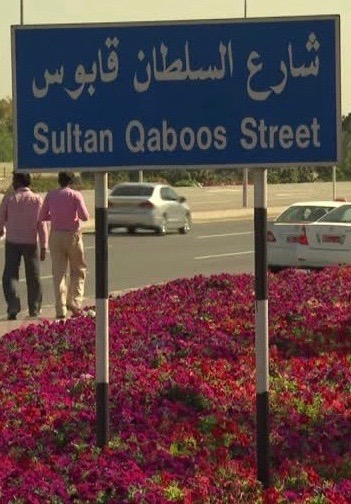 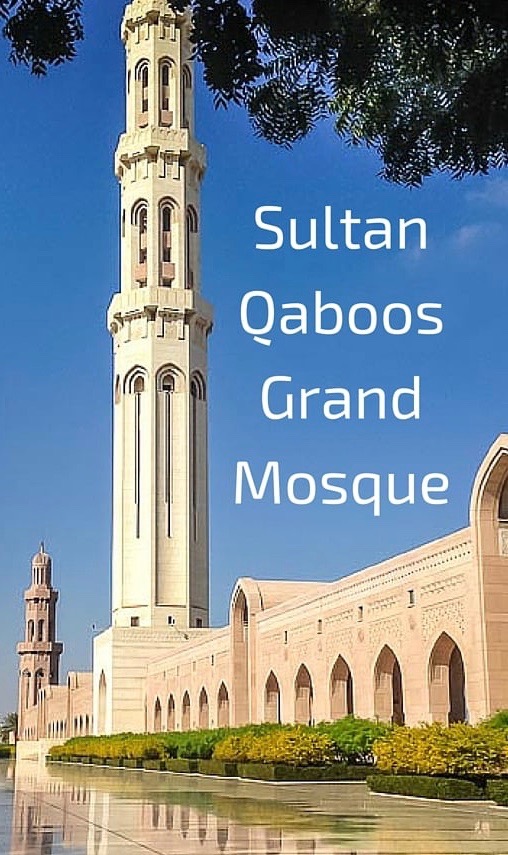 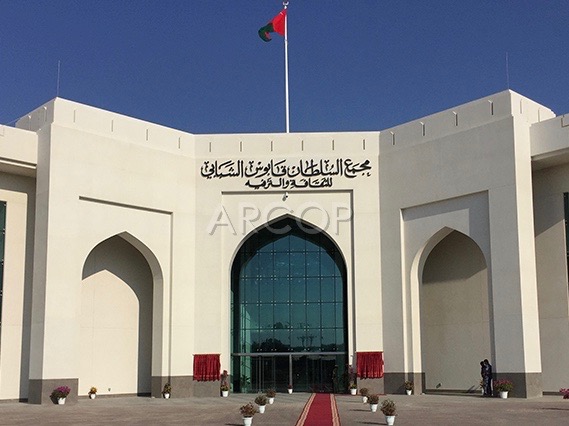 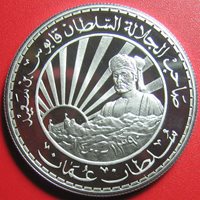 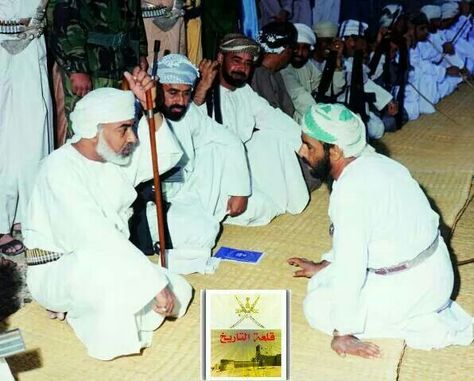 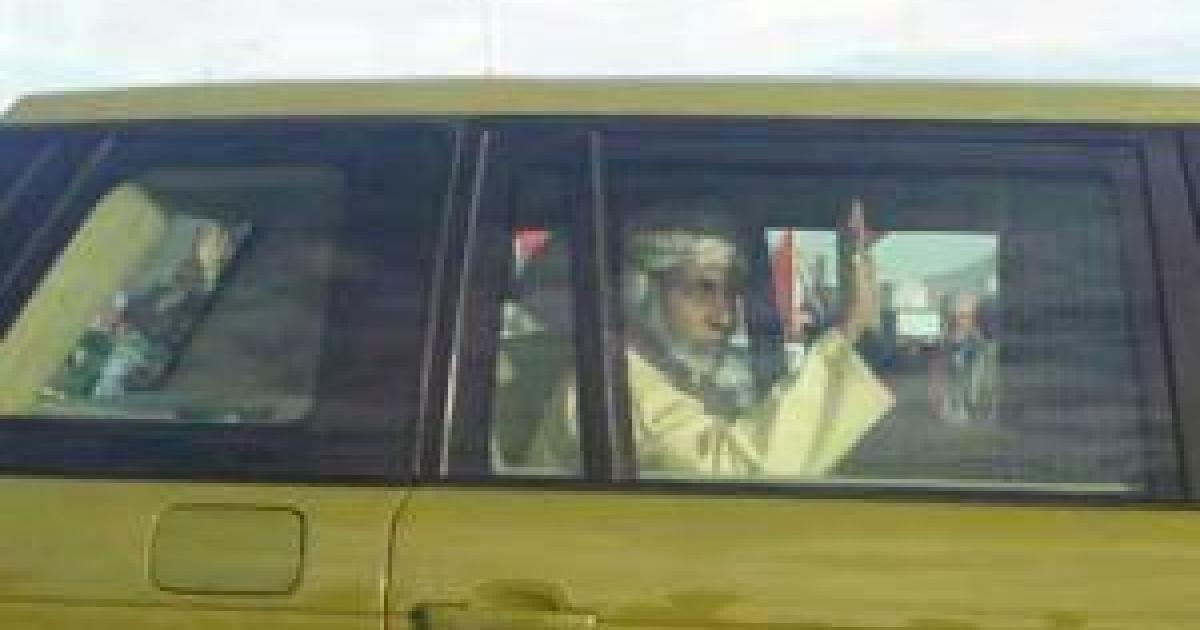 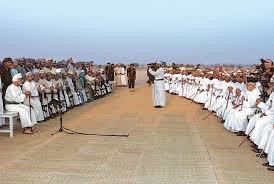 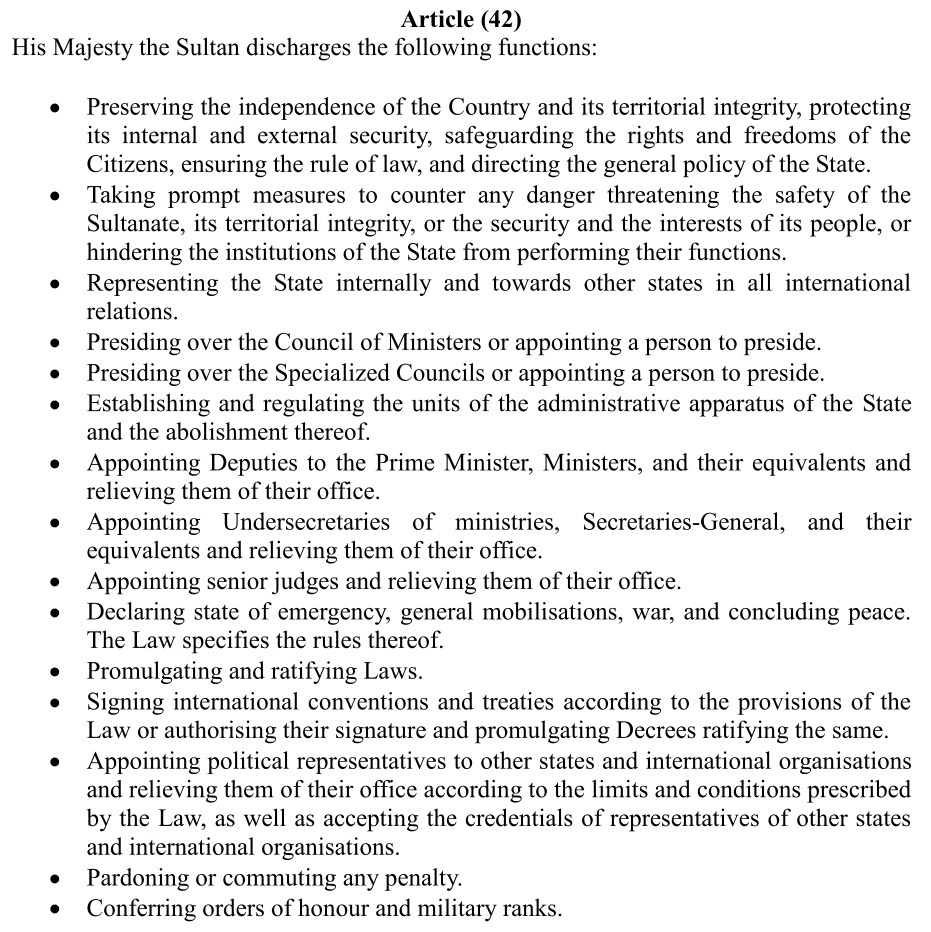 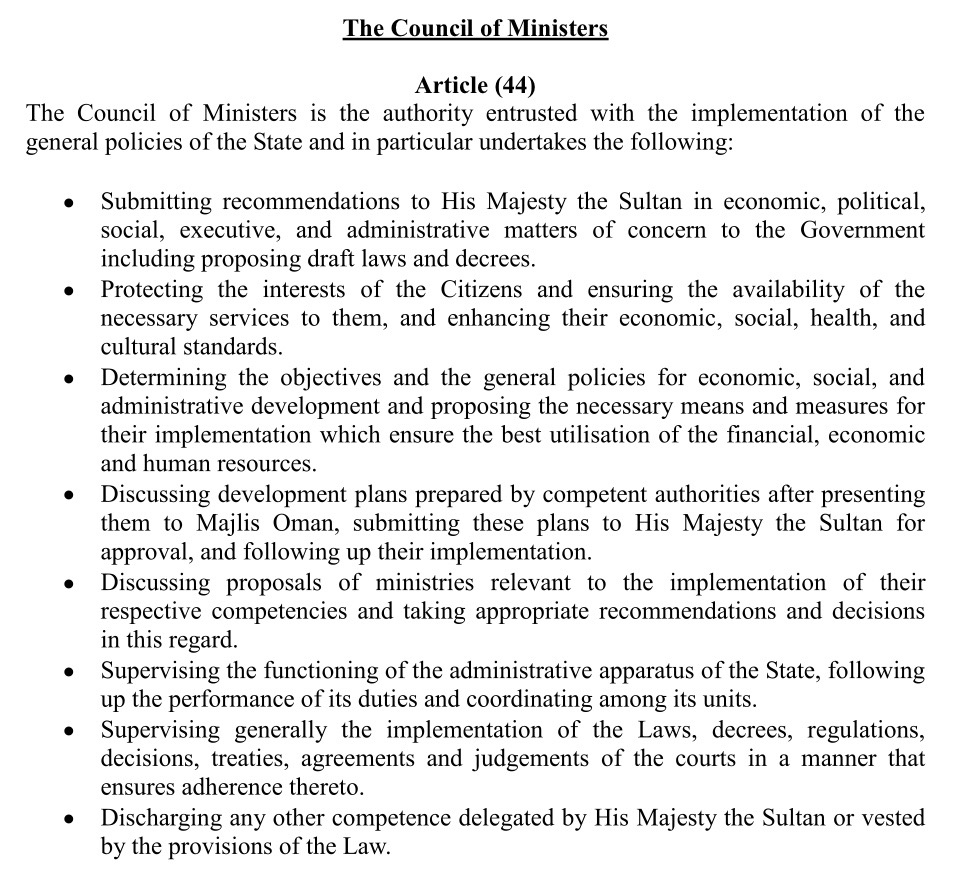 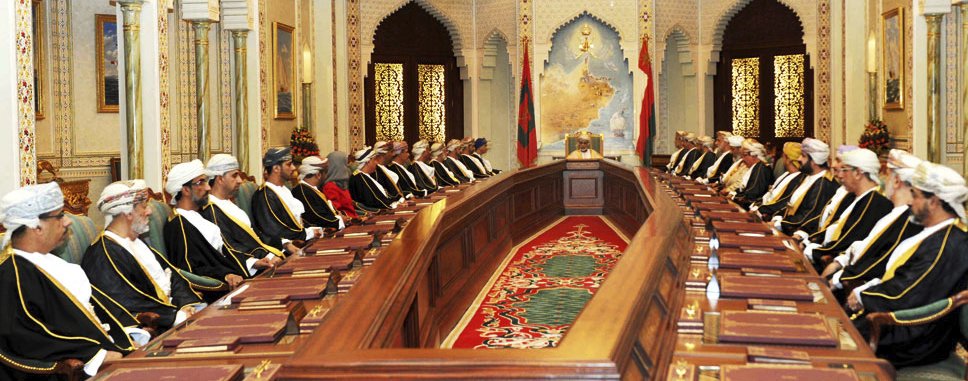 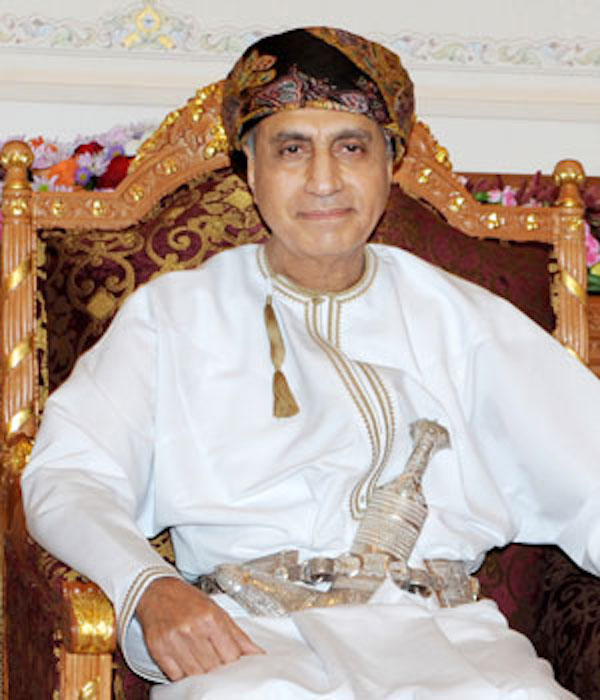 Deputy Prime Minister, Cabinet Affairs
Fahd b. Mahmoud Al Sa’id
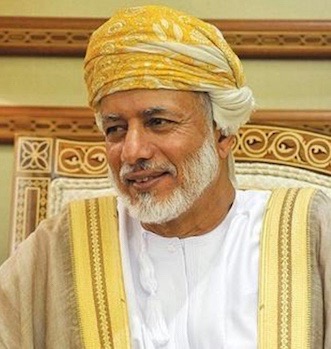 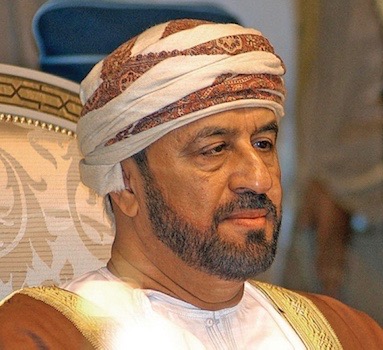 Foreign Affairs
Yusif b. Alawi b. Abdullah
Interior
Badr b. Sa’ud al-Bu Sa’idi
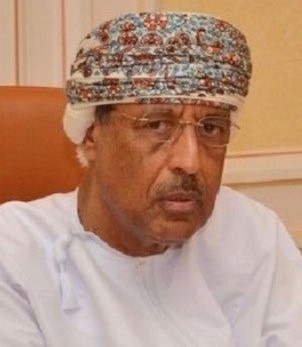 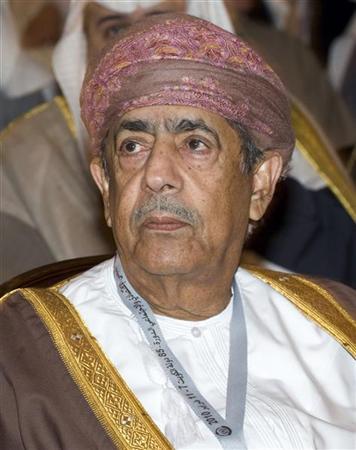 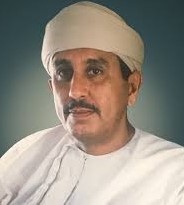 Finance
Darwish b. Isma’il al-Baloushi
Qais b. Abd al-Mun’im al-Zawawi
Ahmed b. Abd al-Nabi Makki
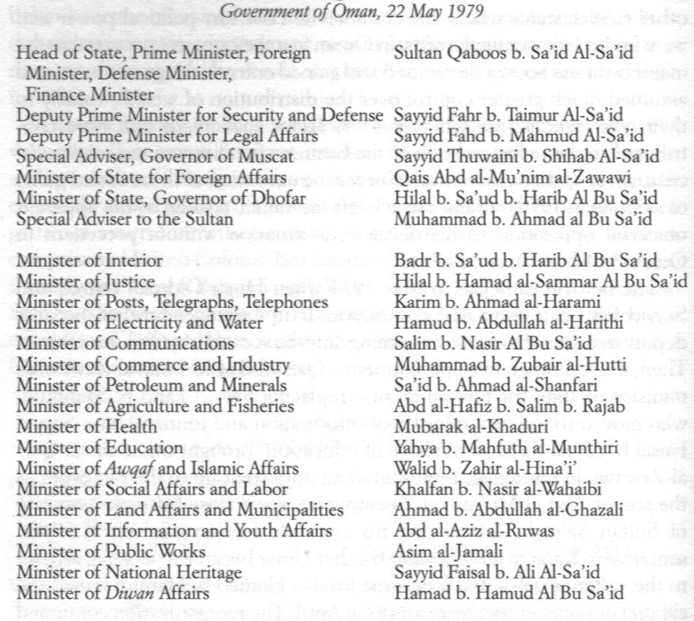 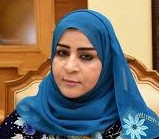 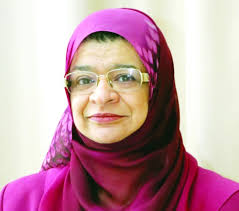 Authority for Craft Industries
A’isha bint Khalfan al-Siyabiyah
Higher Education
Rawiyah bint Sa’ud al-Bu Sa’idiyah
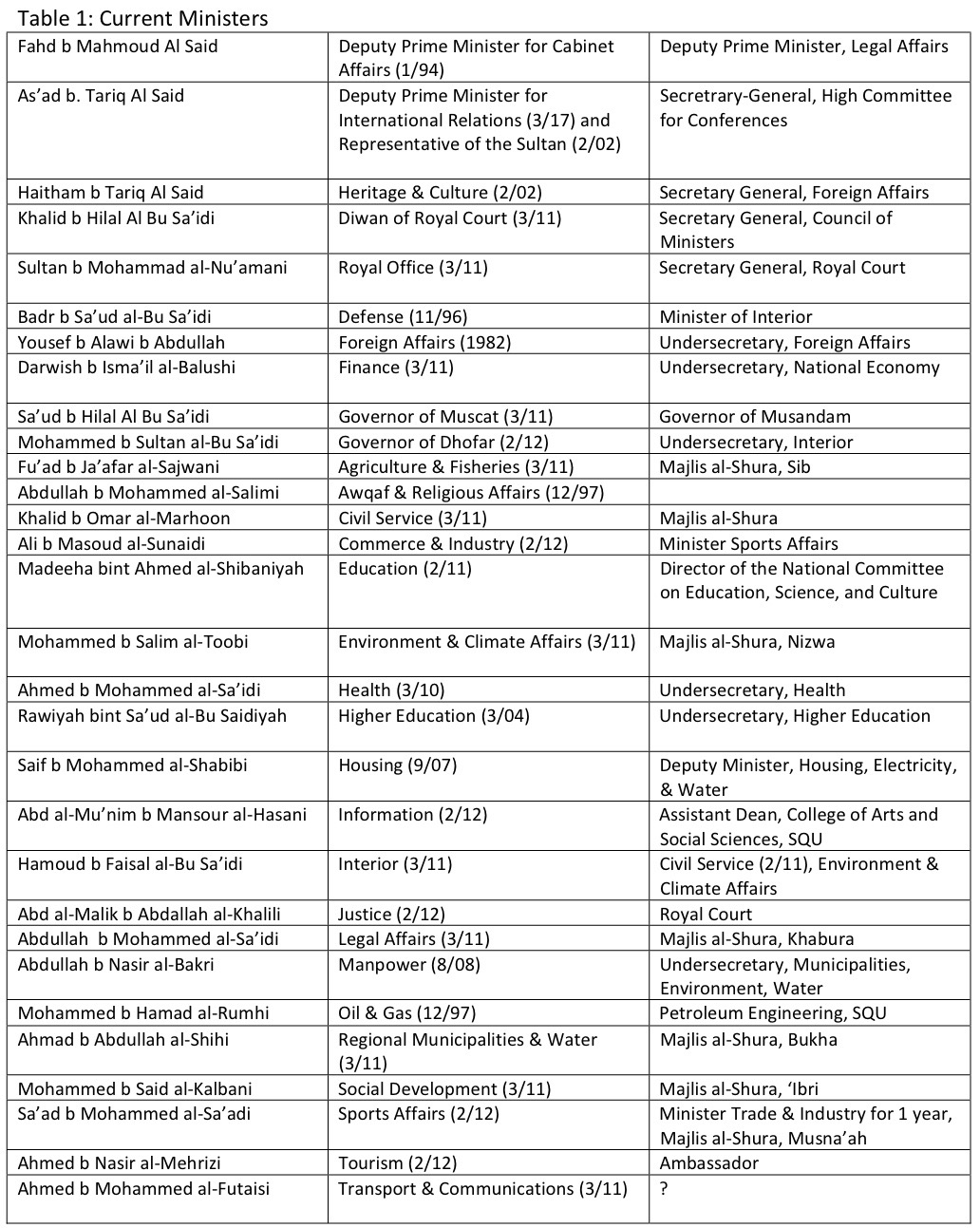 Royal Decrees 2018

42 Total

20 administrative (government organization, 
        appointments, public utility projects)
  8 granting citizenship
  4 ratified international agreements

10 legislation
       6 amending existing laws
       4 new laws
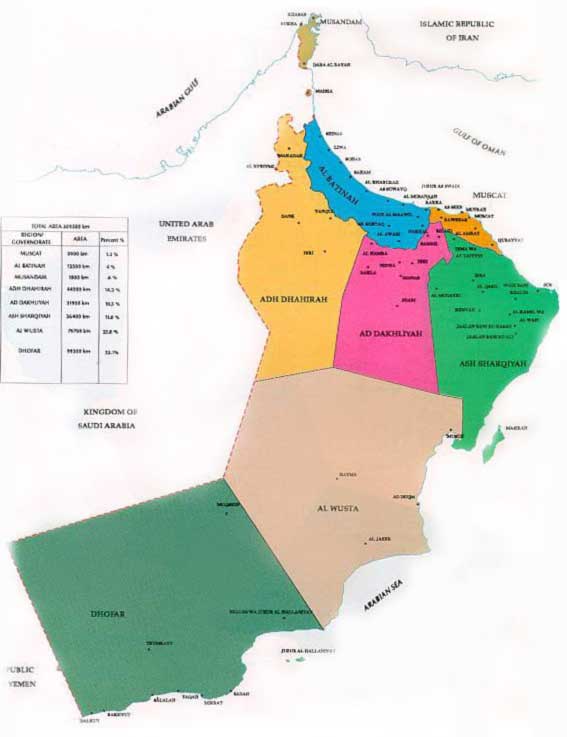 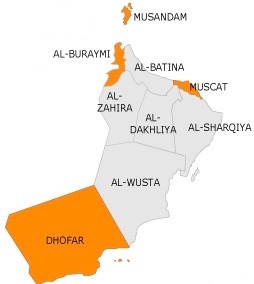 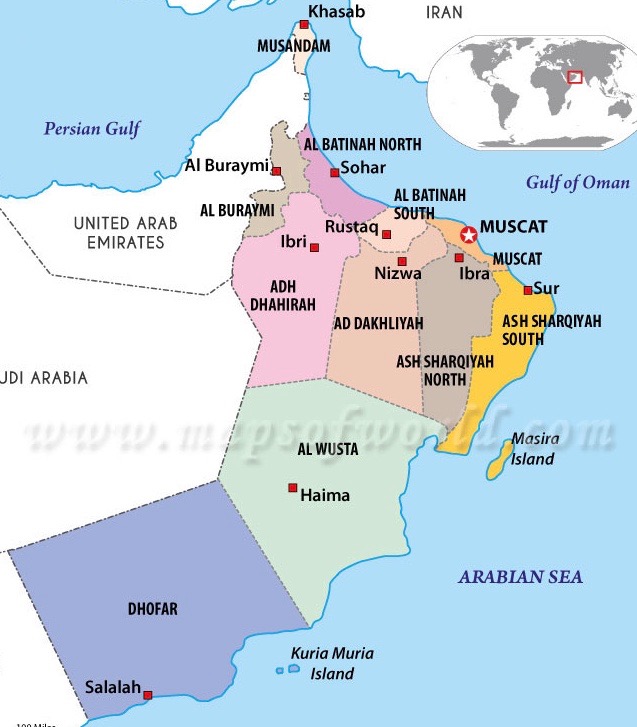 Development of Consultative Institutions

Council on Agriculture and Fisheries (1979-81)
State Consultative Council (1981-1991)
Majlis al-Shura (1991-94)  appointed
Majlis al-Shura (1994-2000)  proportional representation, first women, appointed
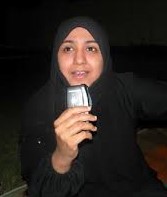 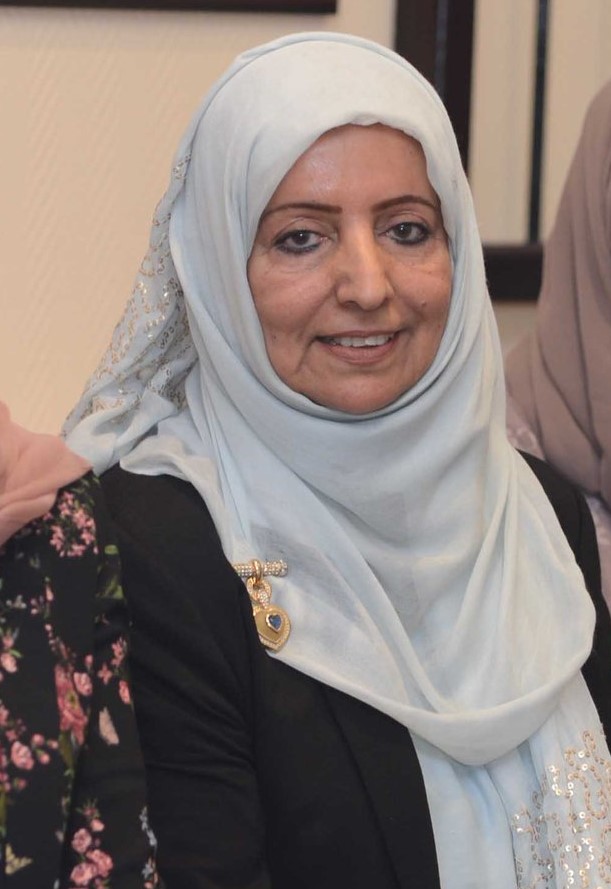 Tayyiba bint Mohammad al-Ma’awali
Shukur bint Mohammed al-Ghamari
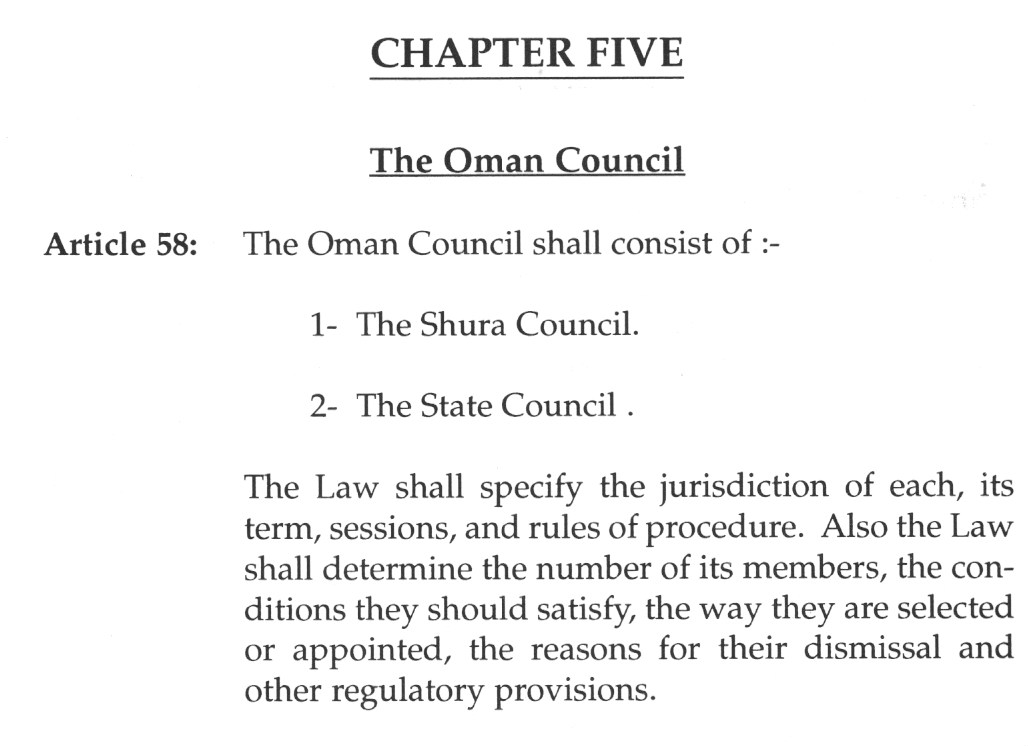 Council of Oman

	Majlis al-Dawla (1997-pres) appointed

	Majlis al-Shura (2000-03) direct elections, limited franchise
	Majlis al-Shura (2003-pres) universal adult suffrage
	Majlis al-Dawla and Majlis al-Shura (2011-pres) limited legislative role, 			election of its officers.
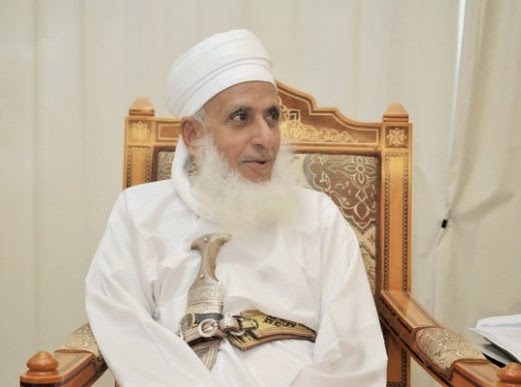 Grand Mufti
Ahmed b. Hamad al-Khalili
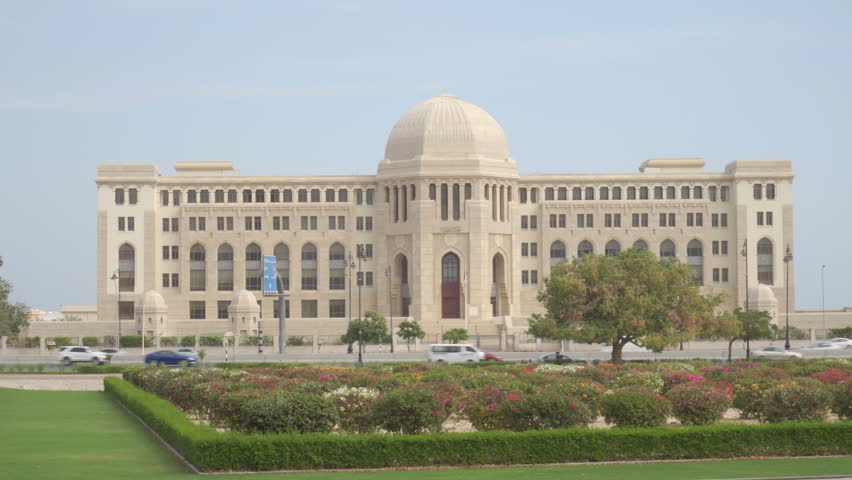 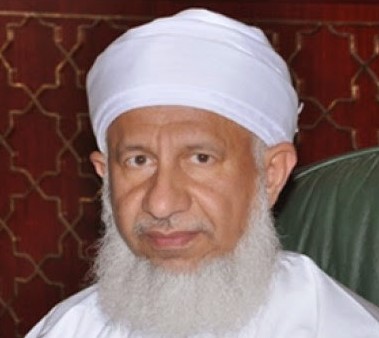 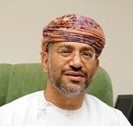 Chief Justice, Supreme Court
Ishaq b. Ahmed al-Bu Sa’idi
Attorney General
Hussein b. Ali al-Hilali
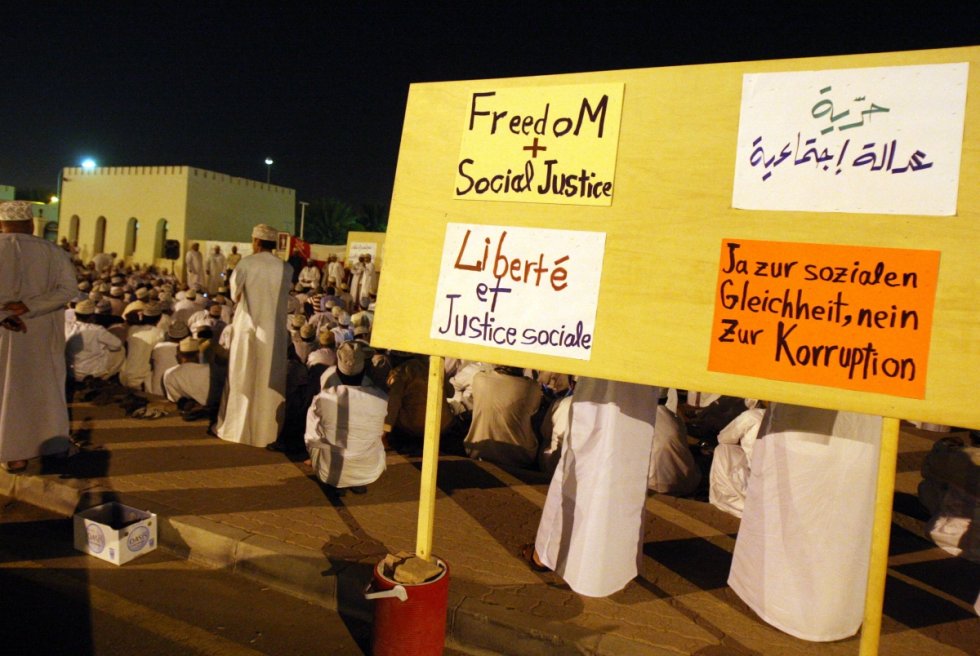 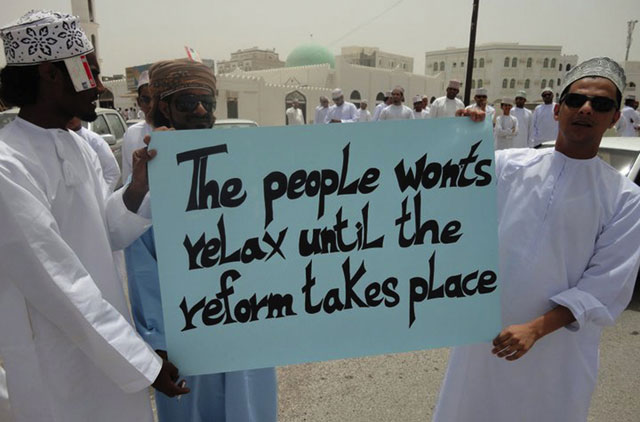 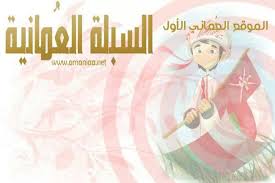 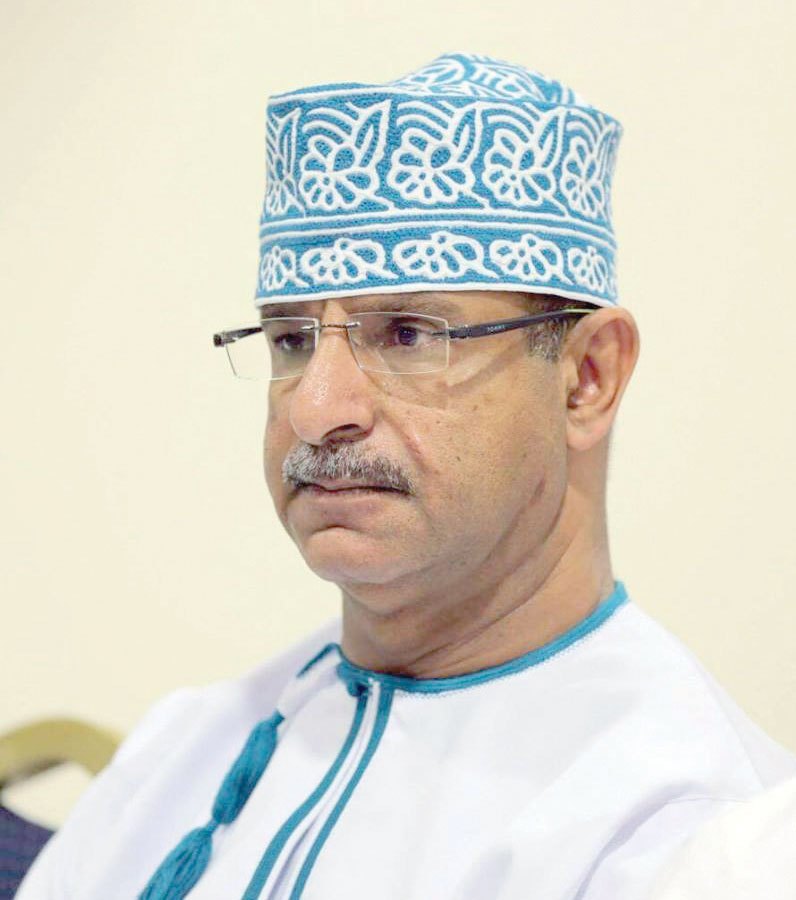 Ali al-Zuwaidi
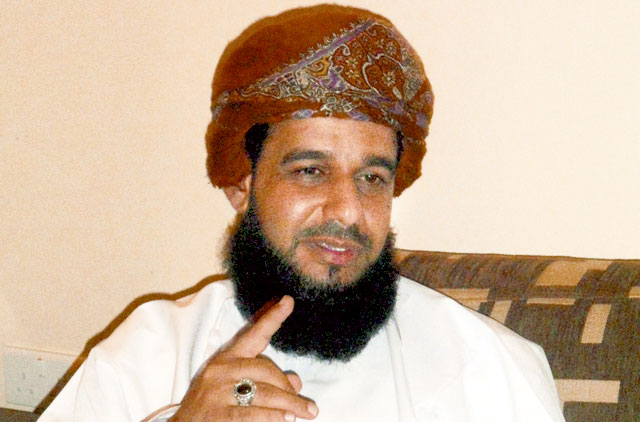 Talib b. Ahmed al-Ma’amari
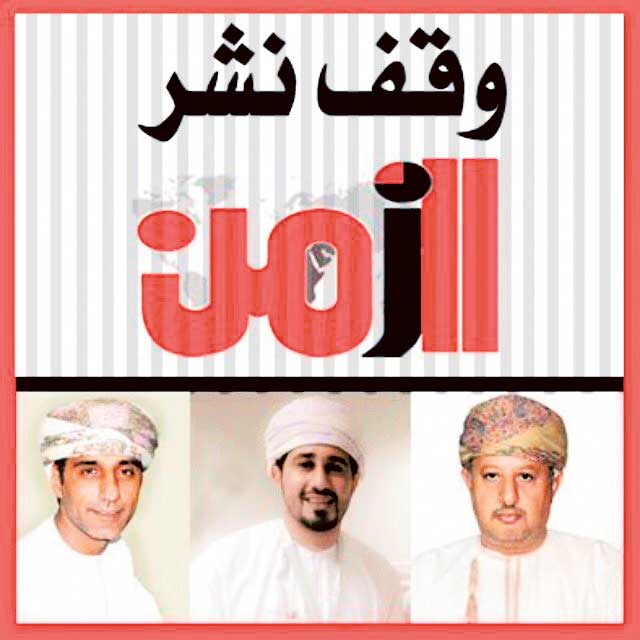 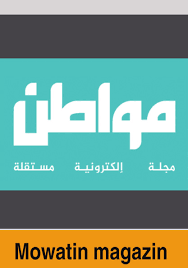 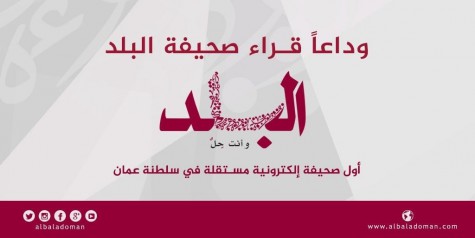 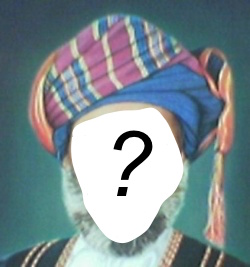